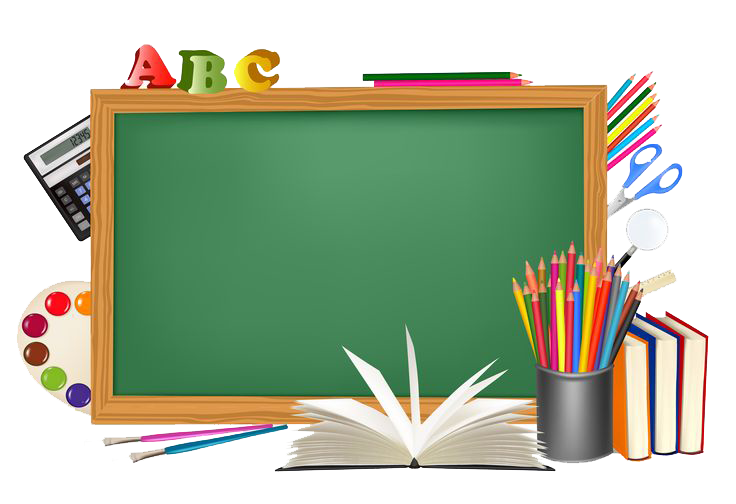 Српски језик3. разред
ПРАВОПИСНА ВЈЕЖБА
„Из књиге окренуте наопачке 
Испали су знак чуђења и знак питања, 
запета, тачка и двије тачке.
Запета се изврнула полеђушке, 
Знак ћутања потрбушке.“
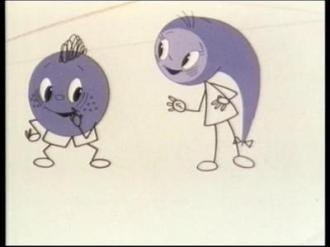 Интерпункција 
су знаци који се користе у писаном језику и служе за раздвајање реченица и реченичних дијелова.
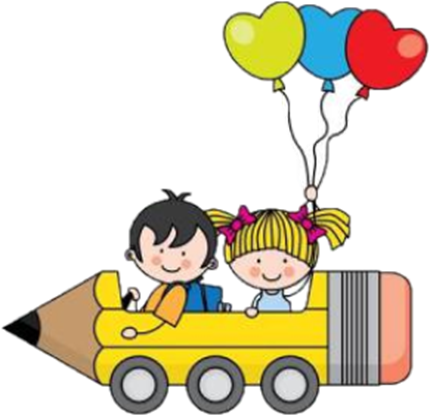 Интерпункцијски знаци које смо учили су:
.           - тачка
?       - упитник
 !       - узвичник
 :     - двотачка
,       -  запета
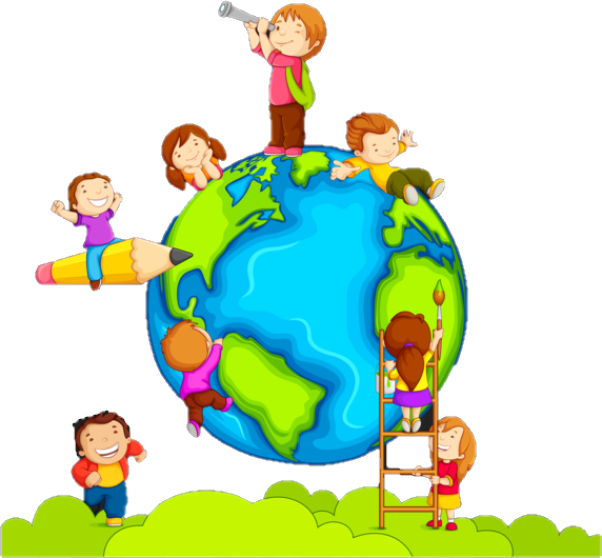 1. Допуни реченице одговарајућим реченичним знаком!
Данас ћу вјежбати читање 
   Како се зове твоја учитељица  
   Браво
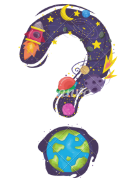 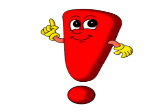 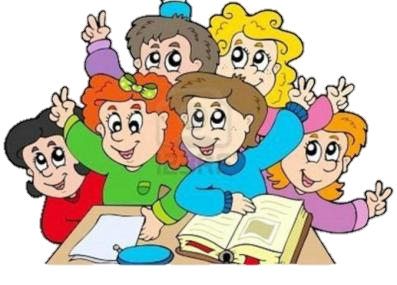 2. Додај двотачку и запету гдје је потребно!
:
,
У торби носим  књиге  свеске и перницу.
Мама је купила  мркву  лук  јабуке и јаја.
На рођендан ће ми доћи  Ена  Анастасија Аљоша  Алекса и Милица.
:
,
,
,
,
:
,
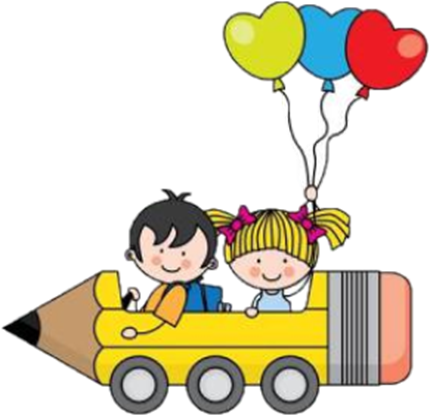 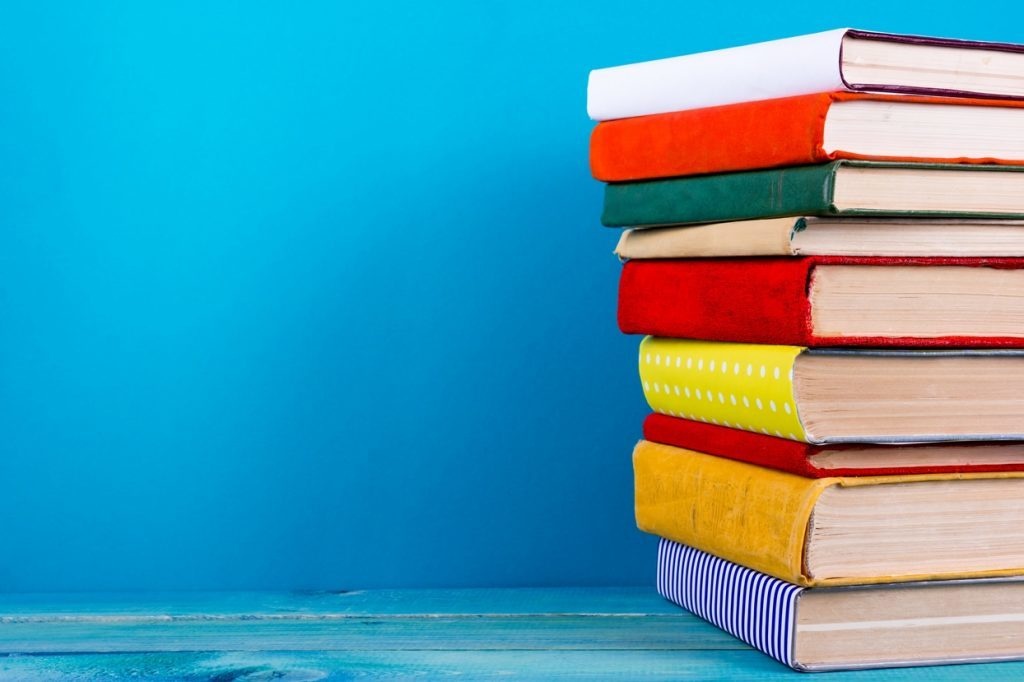 Задатак за самосталан рад:
Урадитe 3.задатак на 
32. страни у уџбенику Српски језик и језичка култура.
Као припрему за сутрашњи час погледајте  цртани филм „РУЖНО ПАЧЕ“.